Trust Building as A Magnet of Online Survey Participation: How An Open Survey Data Platform Assists Theory Development in Social Sciences
劉正山國立中山大學政治學研究所
2018調查研究方法與應用學術研討會
2018.10.4
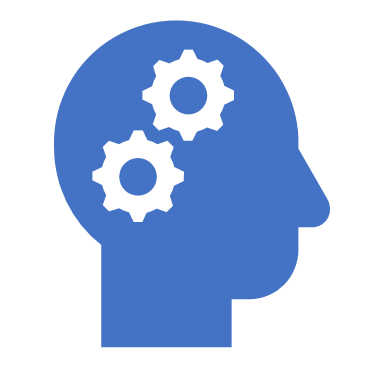 Take away points
Web-based community survey platform built upon trust serves as a magnet of public opinion and a meaningful RESEARCH INFRUSTRUCTRURE.
Platforms like smilepoll.tw should serve as a platform for pilot or exploratory studies
It facilitates future quantitative, qualitative, and population-based survey experimental research
Take away points
Combining waves of polls into one dataset (flexible in ways of combination) has potential for discovering patterns and hypotheses formation. 
Such new format of data IS a mine of meaning. Heavy investment in Human Intelligence is demanded.
你有想過，台灣民眾對於「獨立」的定義有很多種，而且很可能沒有什麼共識嗎？
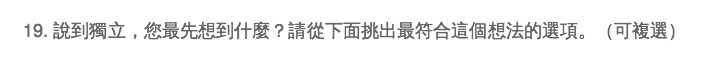 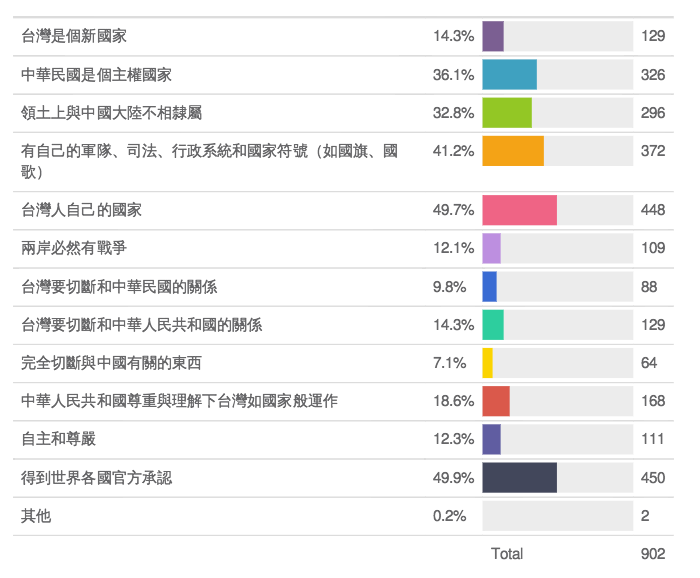 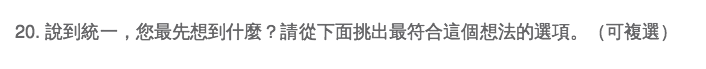 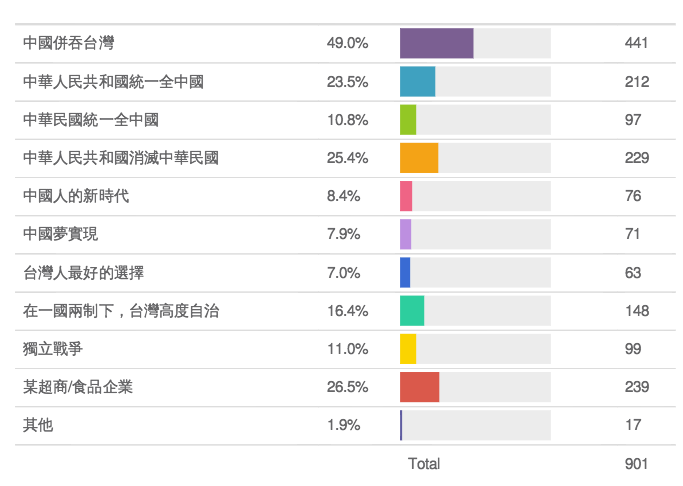 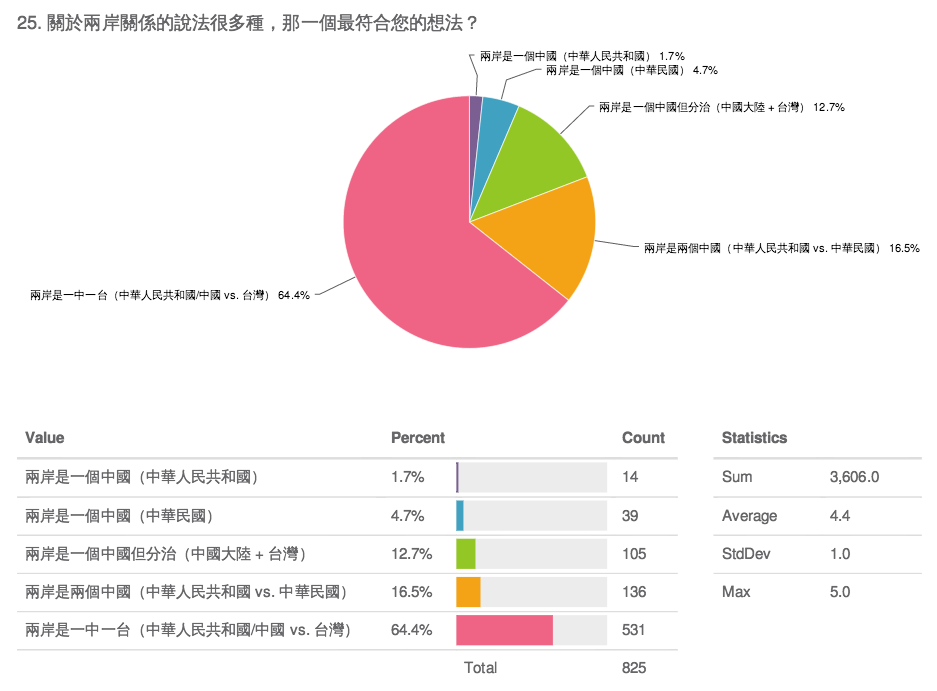 微笑小熊調查小棧 (smilepoll.tw)
年度填卷人次表現平穩
2017-2018 每月填卷總人次趨勢圖
會員每月填卷表現平穩
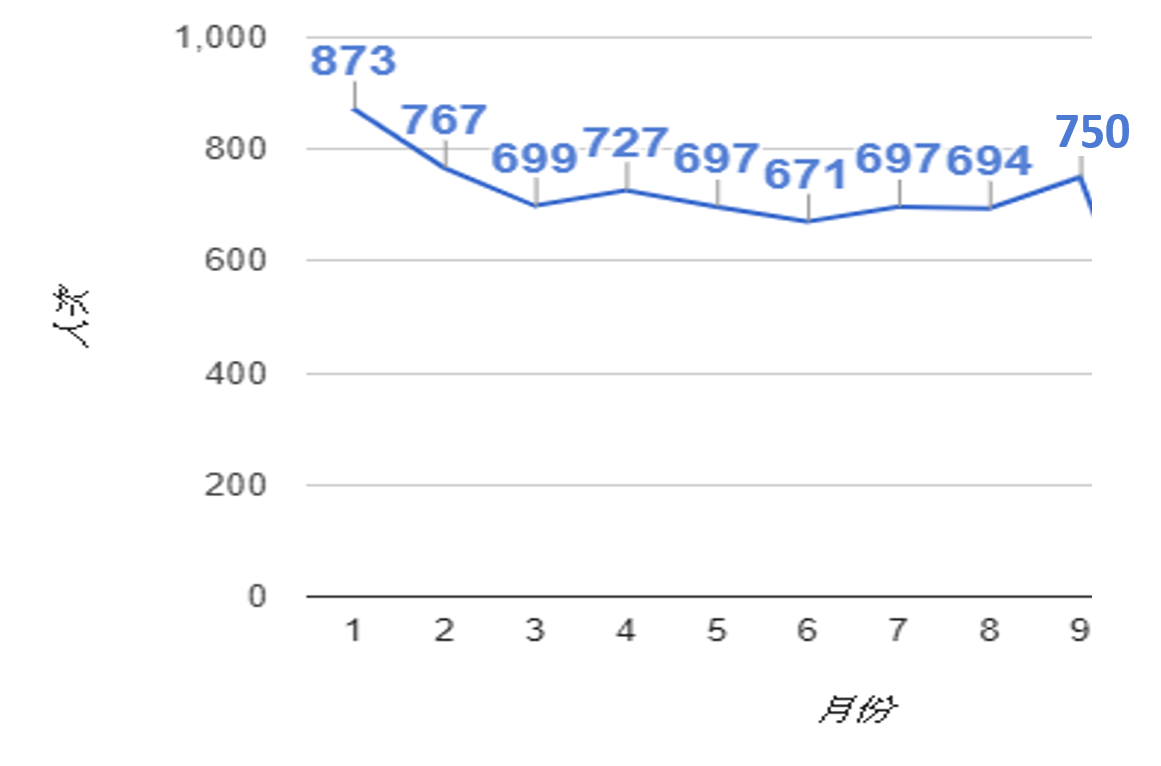 2018每月活躍會員數圖
The power of a magnet
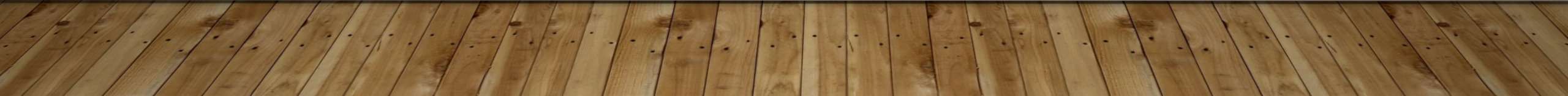 3 Data Sets for the Investigation
Representative Samples
F2F Survey: Taiwan Social Change Survey 2013 (TSCS, n=1,952)
CATI Telephone survey 2015 (n=1,100)
Convenient Sample but with all used variables included
Web panel 2015-2016 (n=468)
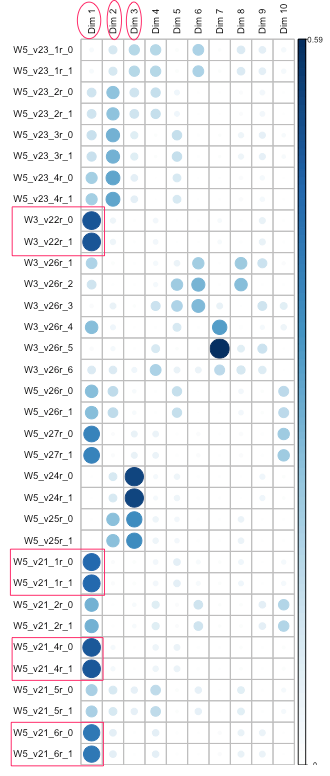 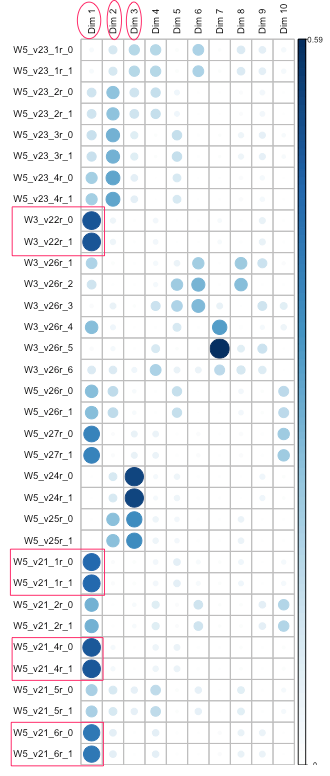 Webpanel 2015-2016
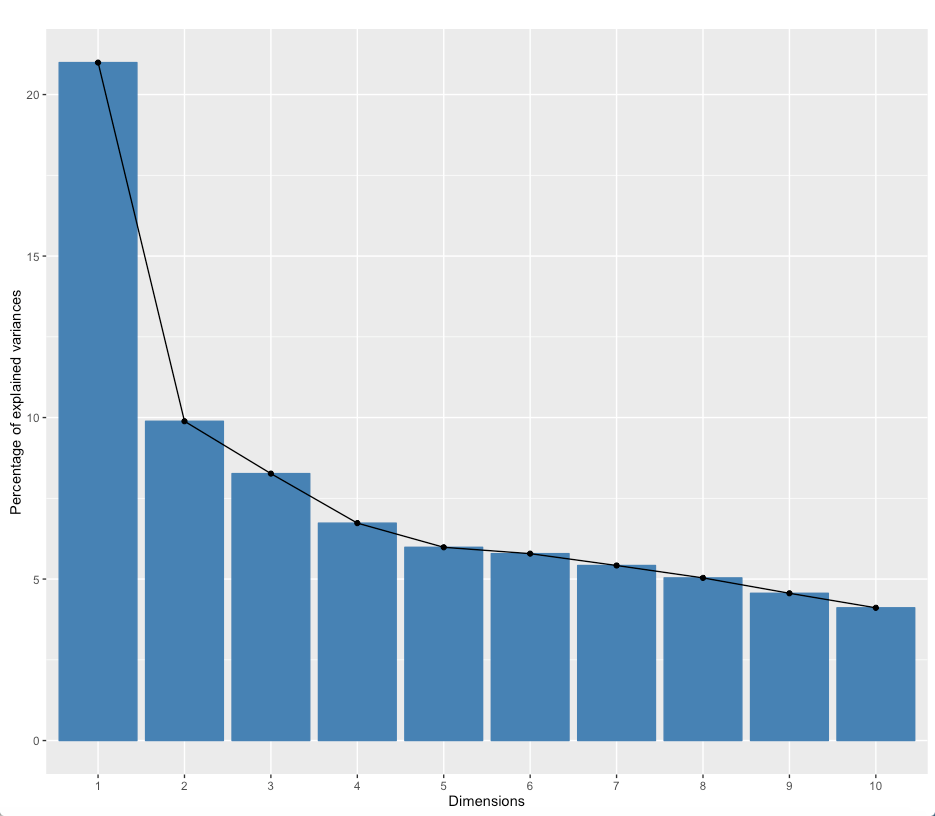 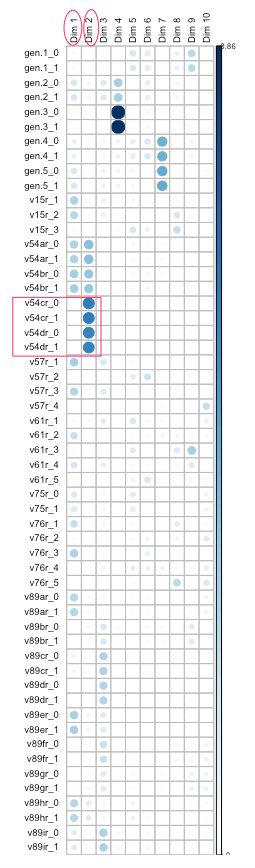 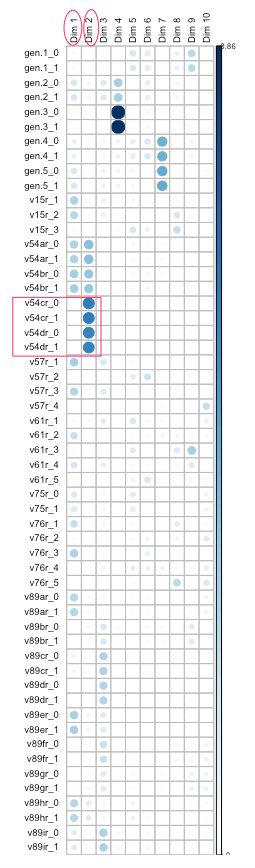 TSCS2013
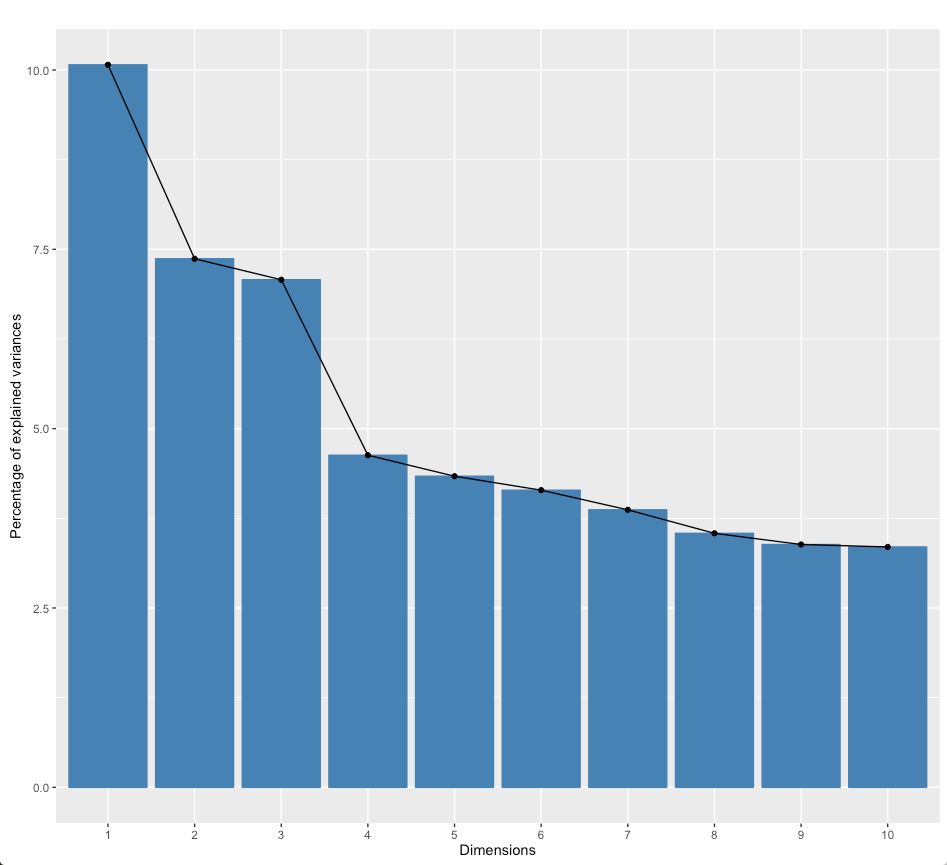 TSCS2013
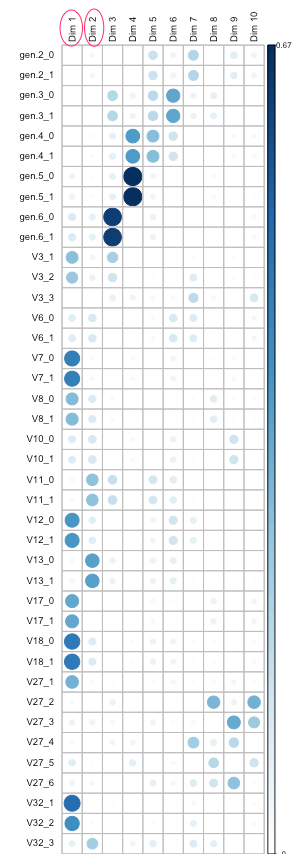 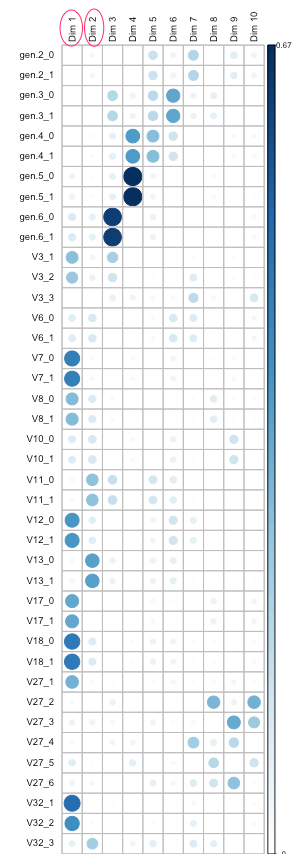 ID2015
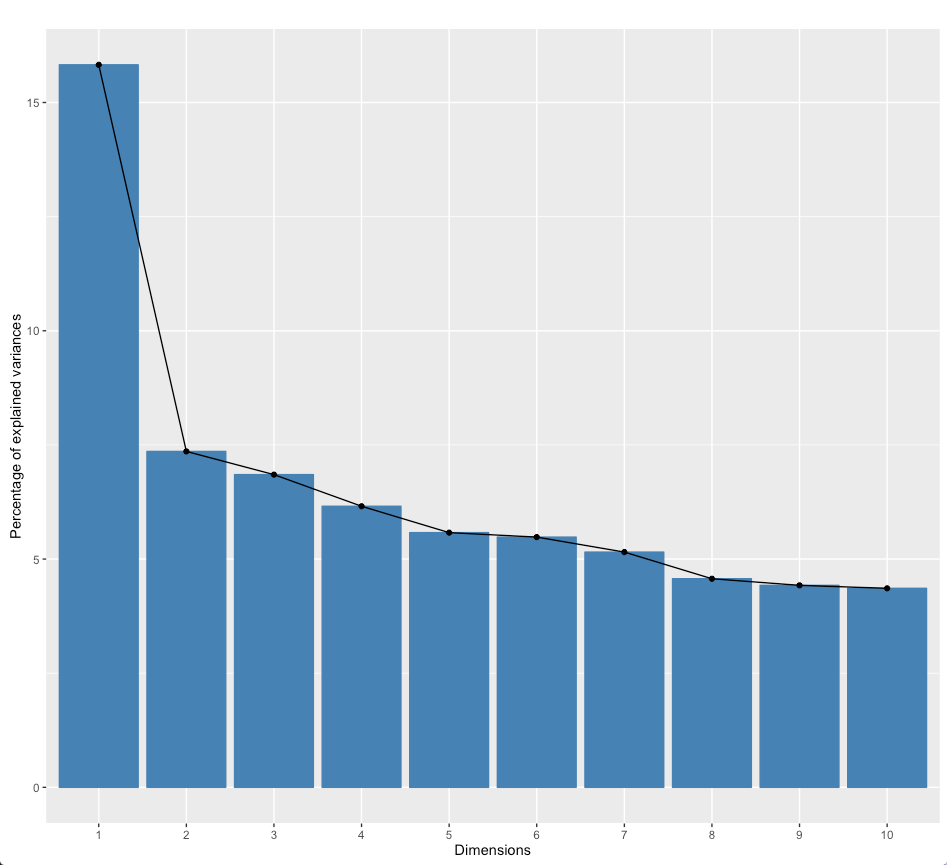 How we get web survey respondents engaged
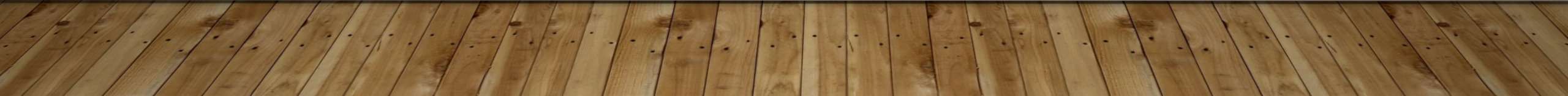 會員願意持續接受小熊訪問的原因(N=1088)
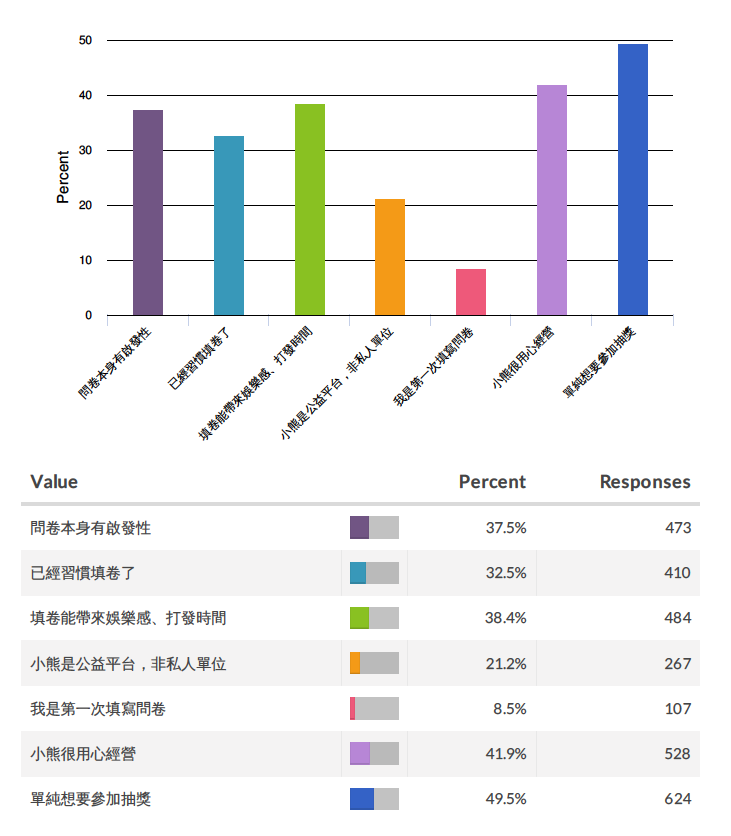 會員認為小熊很有趣的原因(N= 521)
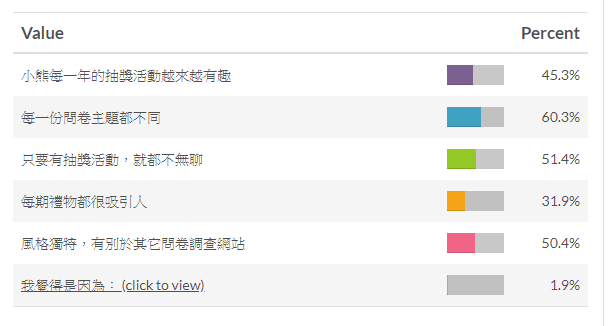 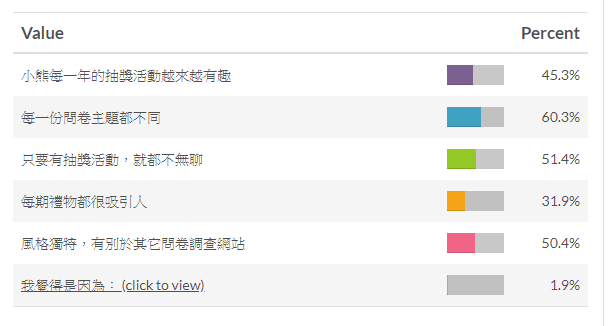 220人
293人
250人
155人
245人
9人
快速穩定推出高品質的訪問
小棧每月固定出產3-4份問卷
2015-2018 出產問卷已累積：263份
2018年至今已出產37份問卷
在每份問卷中，約有10%受訪者為非會員
10%
具有代表性的幾份問卷
所有調查成果都開放會員下載使用
透過FB粉絲專頁加強與會員互動
微笑小熊調查小棧 FB粉專
手機版app 包含最新消息、問卷與活動
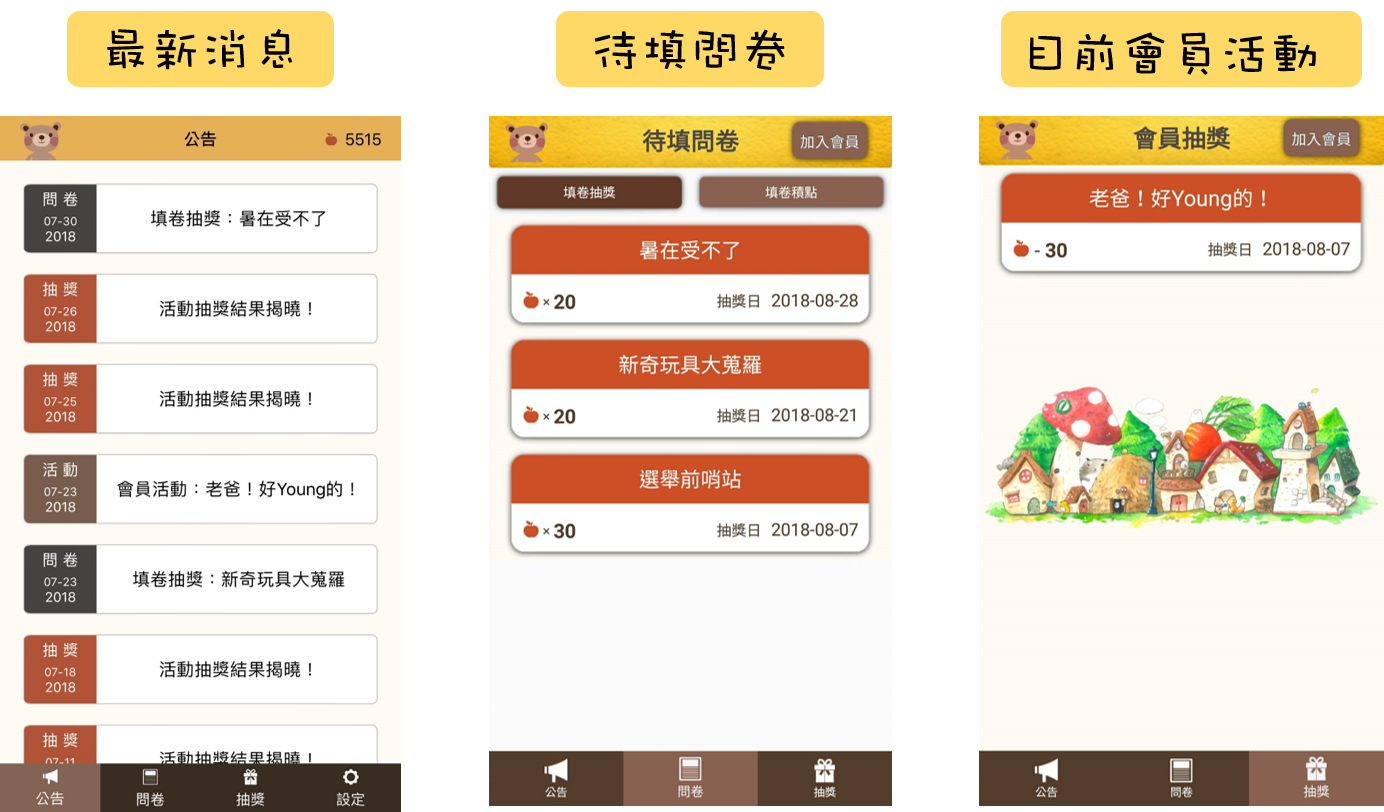 “問卷用心，主題不僅跟得上時事，提問切入點也很特別不死板，而且除了問卷外還會附上很多文章連結可以讓大眾學習、不單只看單方面。”
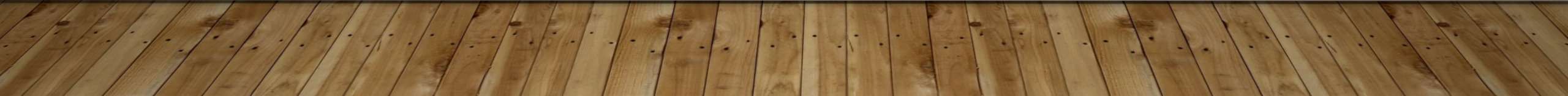 “ 一直以來都很欣賞小熊小棧的理念! 我很喜歡填寫小熊的問卷，這對我來說是一種享受! 我可以跟大家一起共同關心社會議題，啟發自己的深度思考，也因為小熊，我注意到很多以前不曾注意到的議題，謝謝小熊! ”
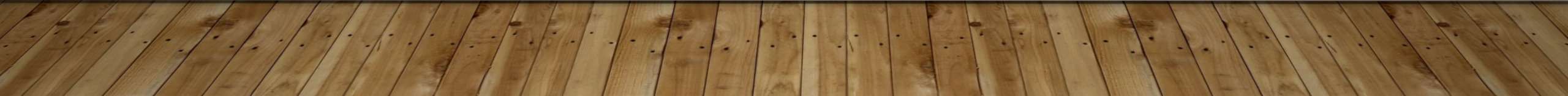 “從四年多前就有開始做小熊的問卷調查，對那時的我來說或許只是個簡單的想法，但隨著年齡增長，逐漸意識到每個人想法的多元與重要，謝謝小熊設計出各式各樣的問卷，期待自己未來能有參考的一天!!!! 謝謝小熊的全體工作人員 辛苦了 !!!!”
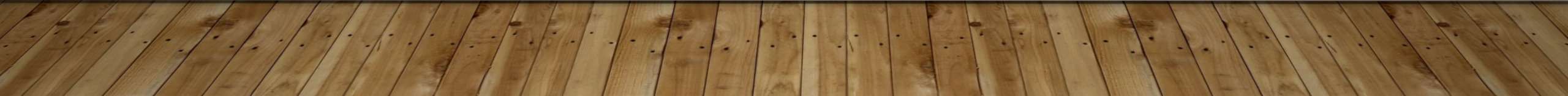 Check it out~
Smilepoll.tw
iOS App
Android App
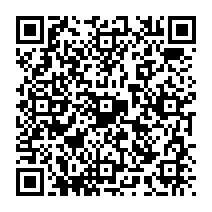 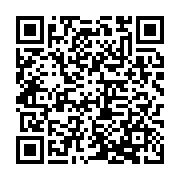 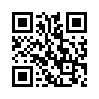 Future projects
Expand the pool of respondents mixed-mode survey (web platform must be included!) 
Cross-disciplinary collaboration for building a better cloud-based data visualization system 
Prepare for timely and meaningful questions for the community 
Create yearly panel data 
Conduct survey experiments 
Upgrade to a preference matching system
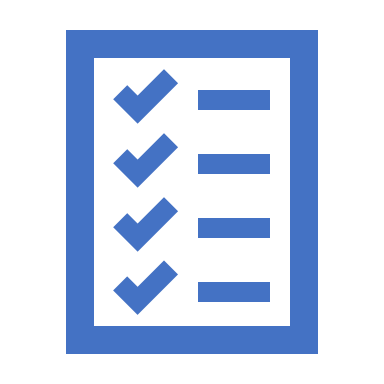 Exploratory Methodology and Method
Methodology: the Exploratory Data Analysis (EDA) approach 
Method: Multiple Correspondence Analysis (MCA) techniques
Explore patterns emerging from 30 survey questions that are most commonly used for studying political identity (please see Appendix of the paper).
Double check patterns with multiple datasets
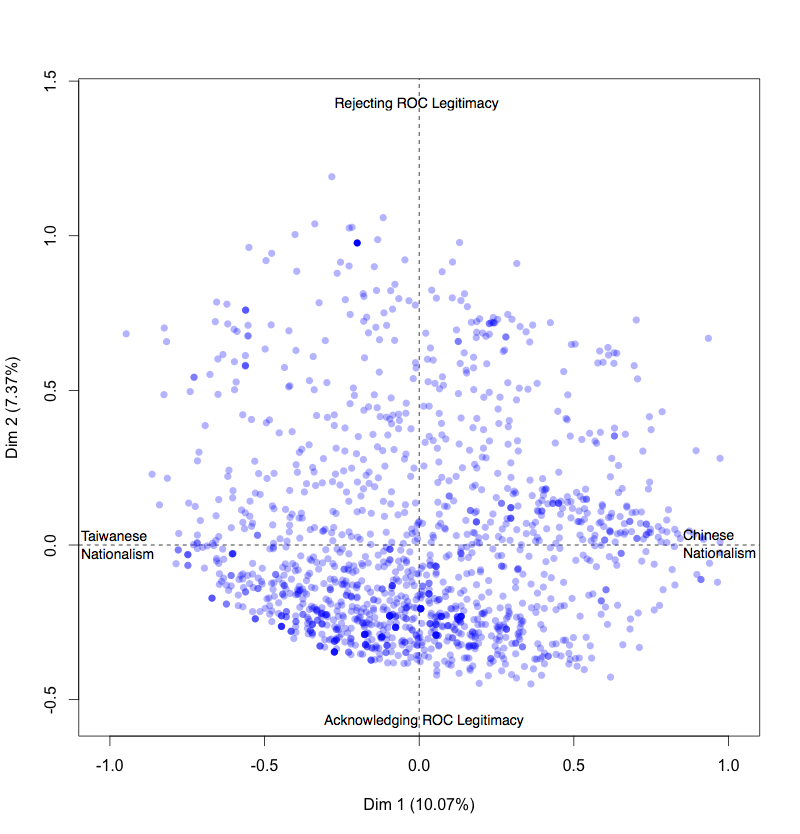 The distribution of Taiwan Voters alongnationalism and perception about ROC(TSCS2013, N=1,952)
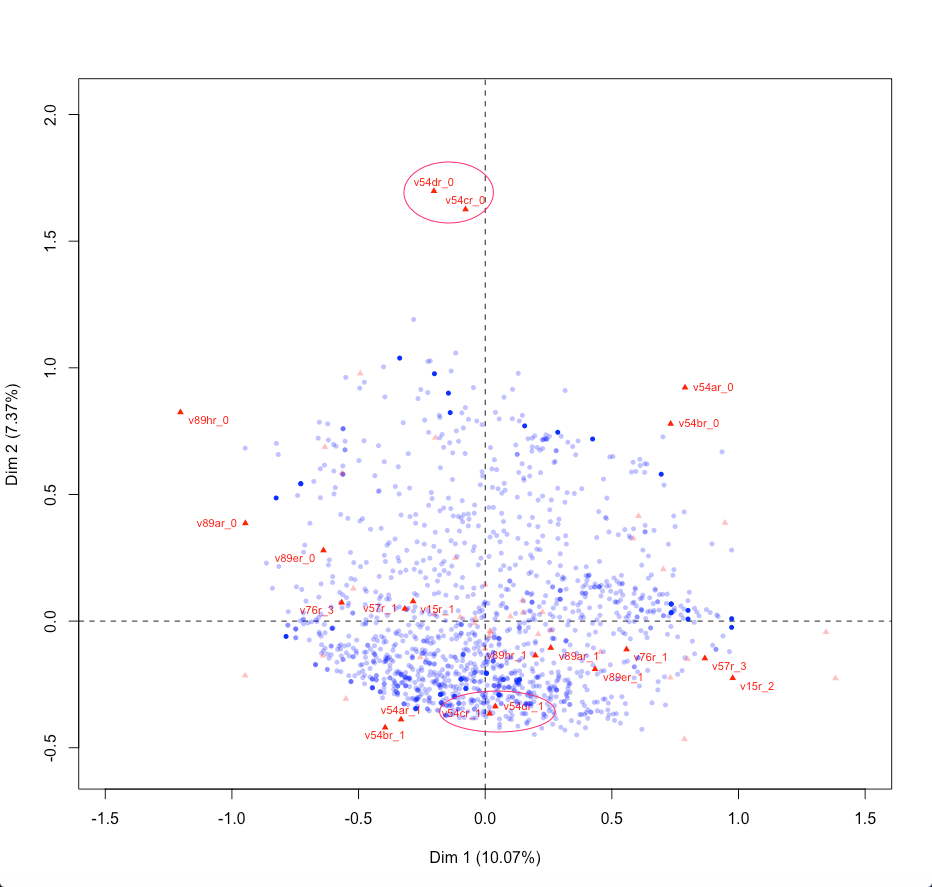 TSCS2013
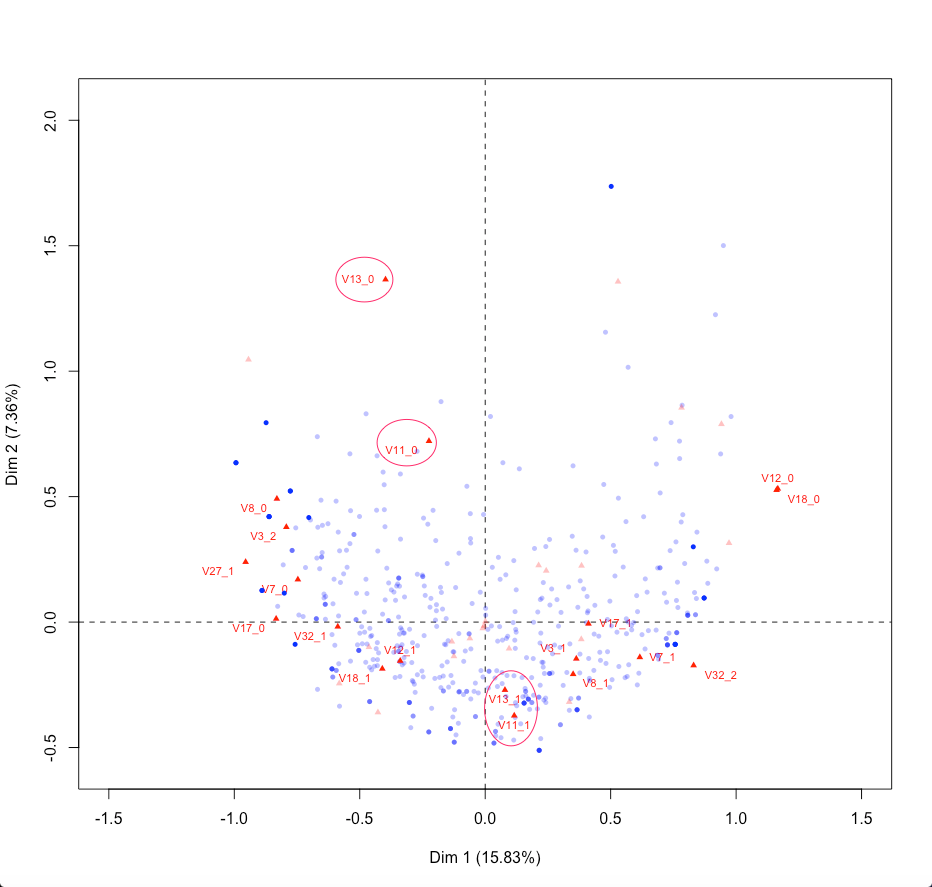 ID2015
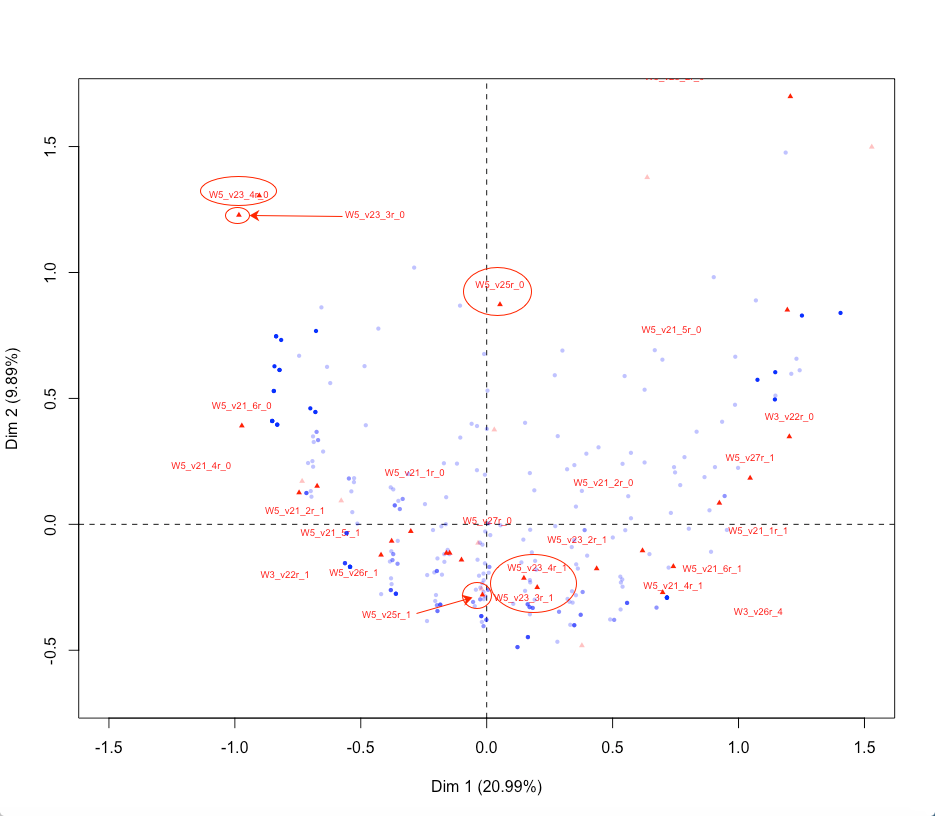 Webpanel 2015-2016